Знайка и Незнайка о символике России.
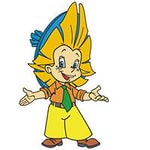 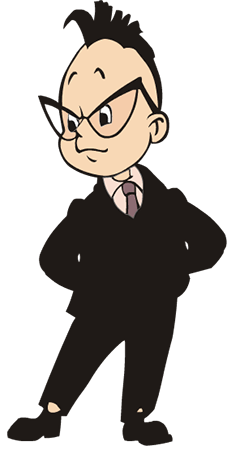 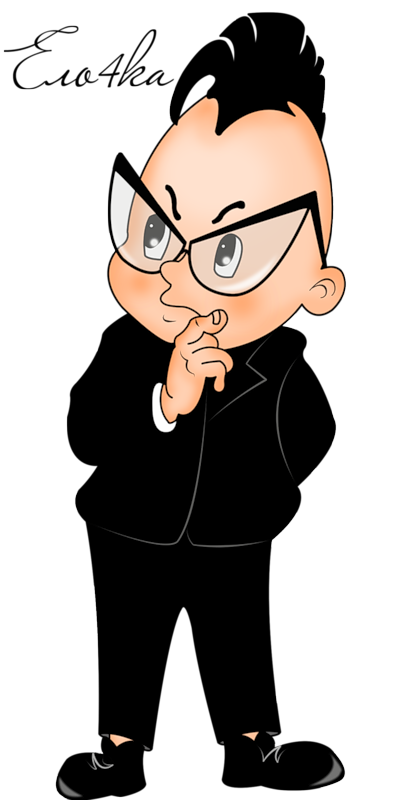 Найди флаг России.
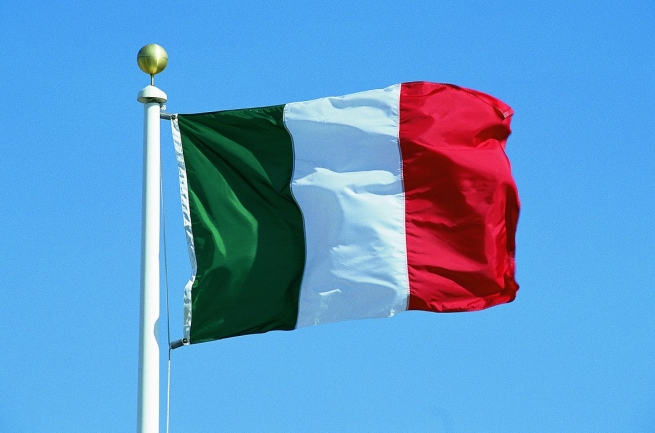 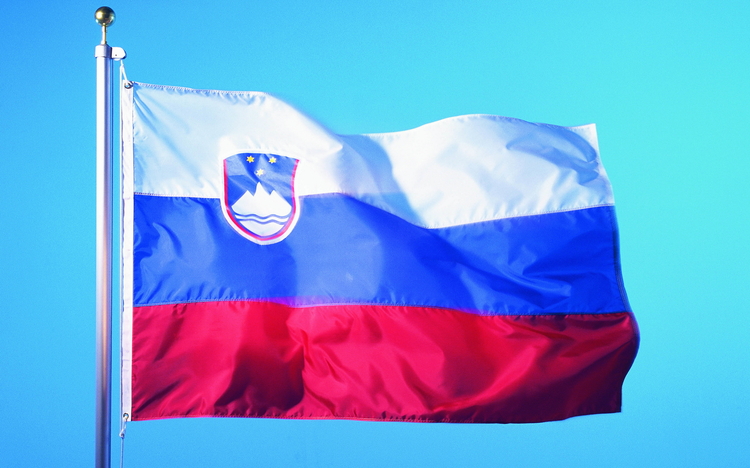 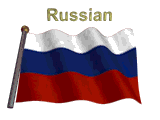 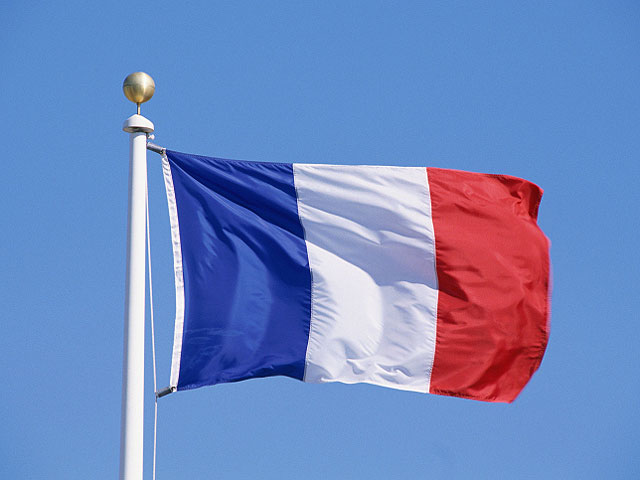 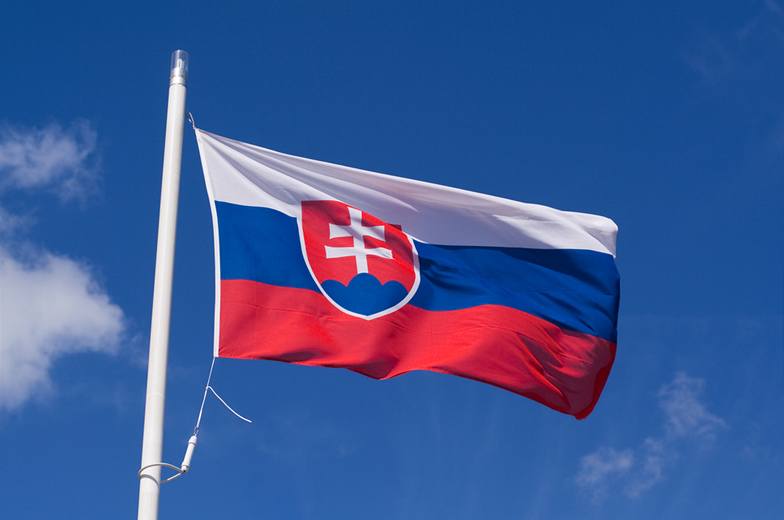 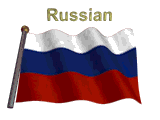 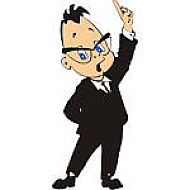 Что обозначают цвета на флаге России?
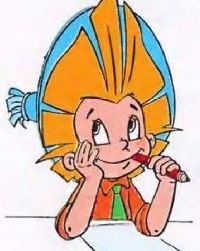 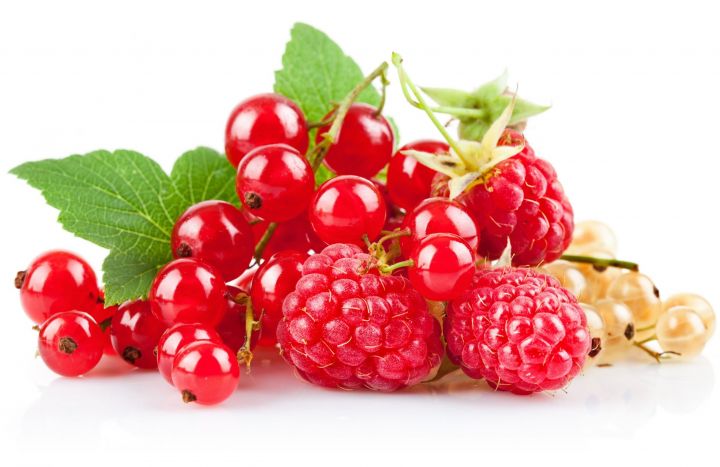 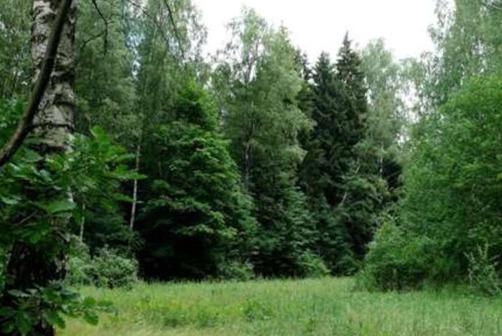 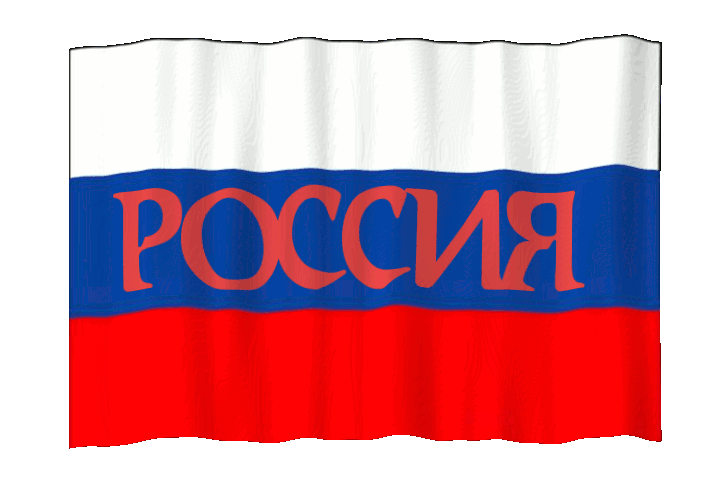 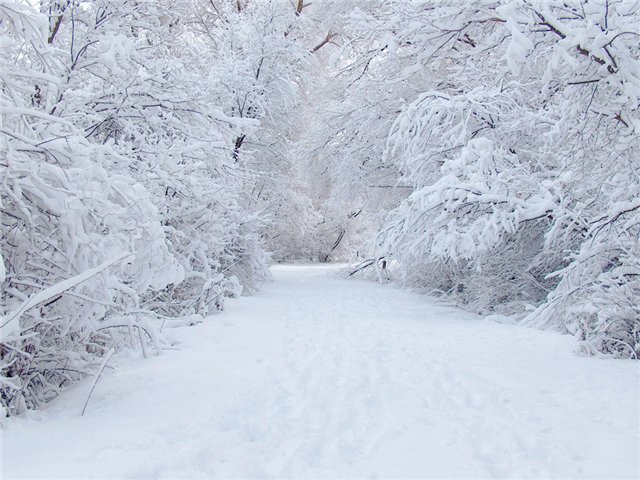 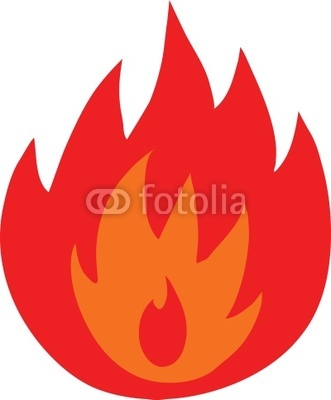 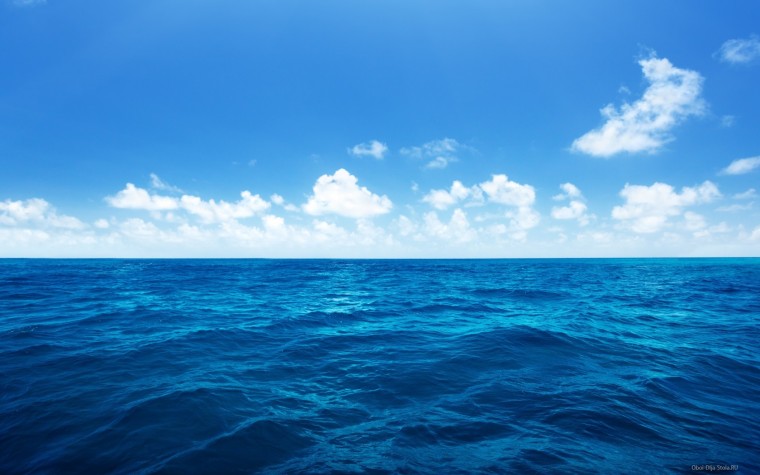 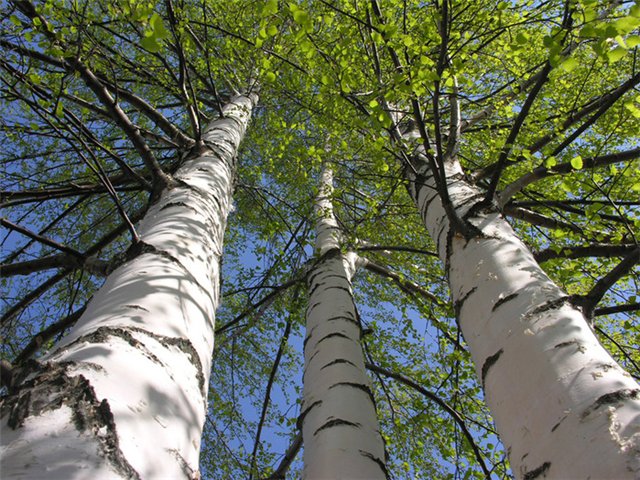 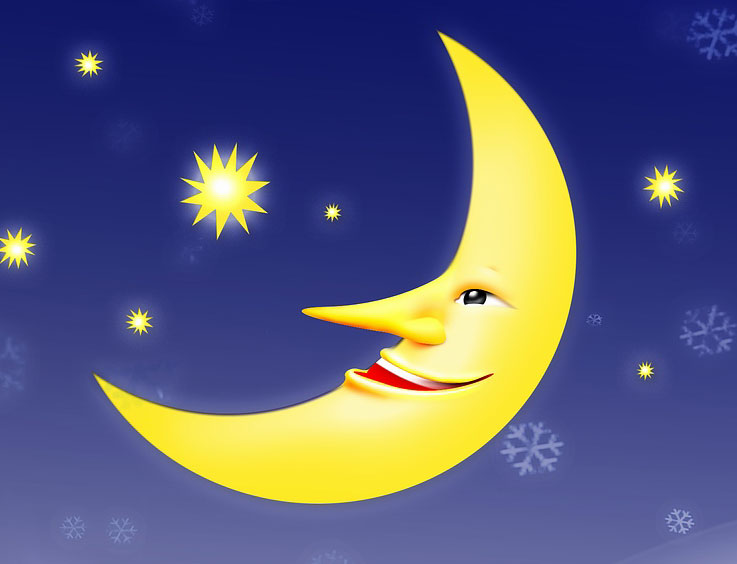 Какими были флаги?
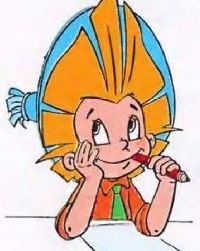 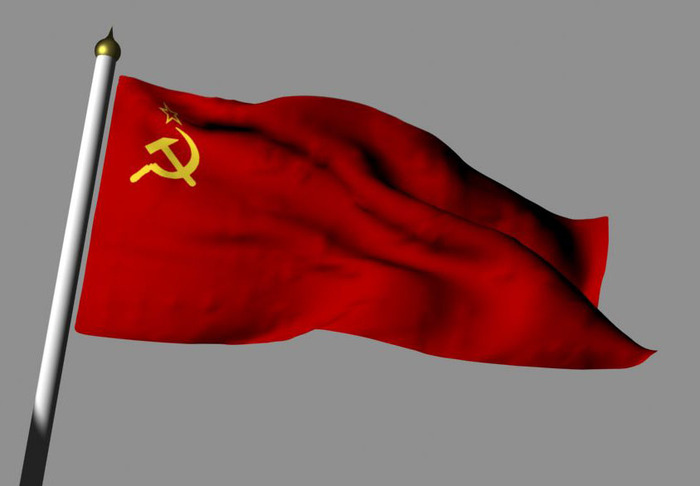 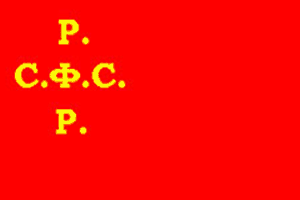 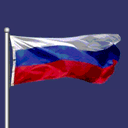 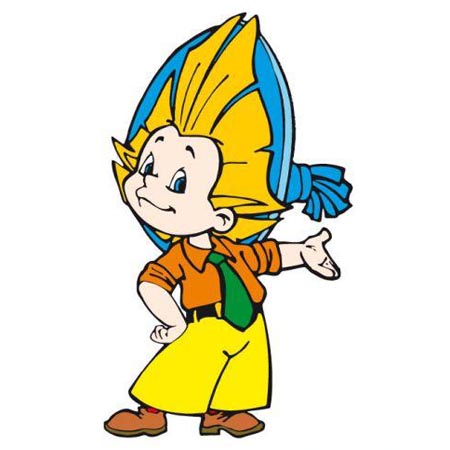 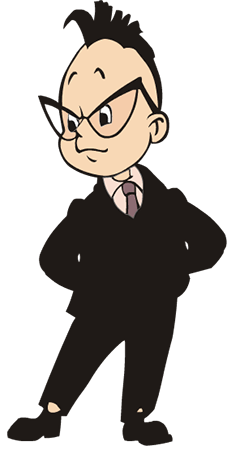 Найдите герб России.
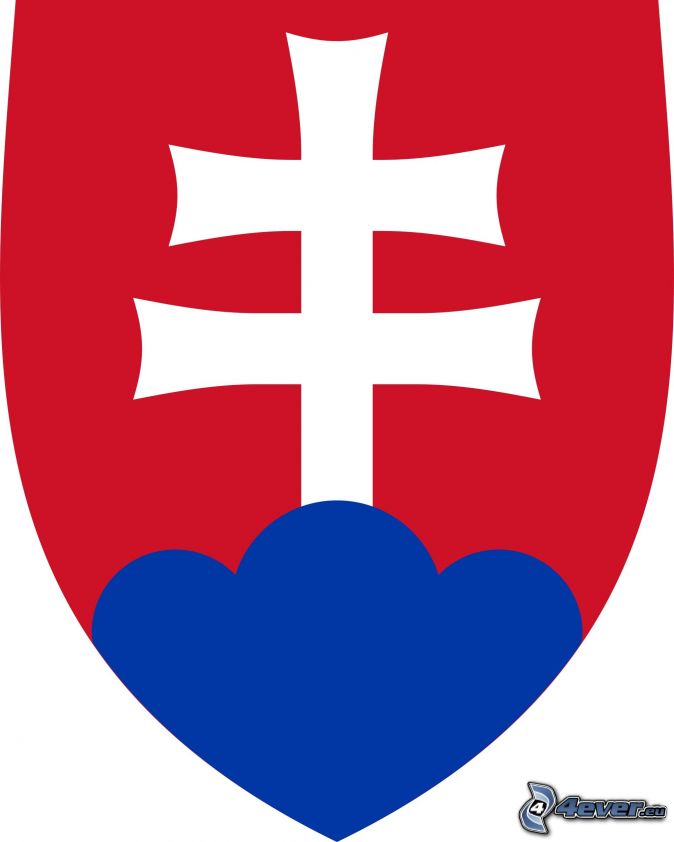 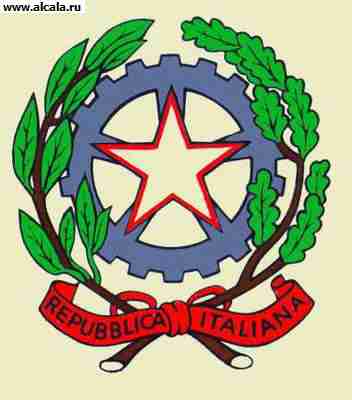 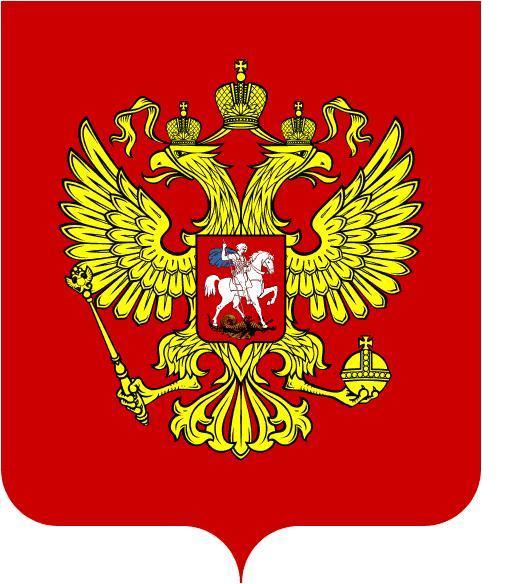 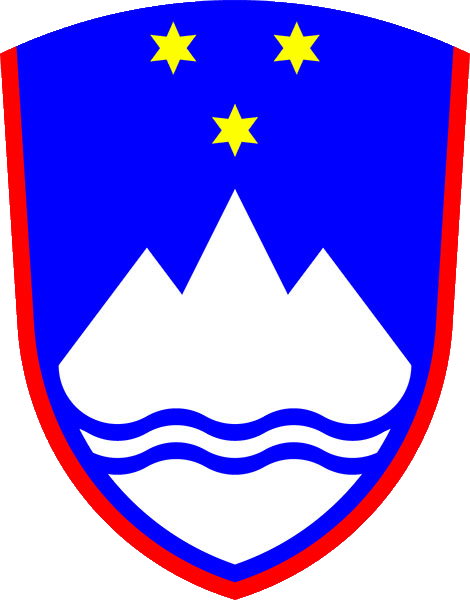 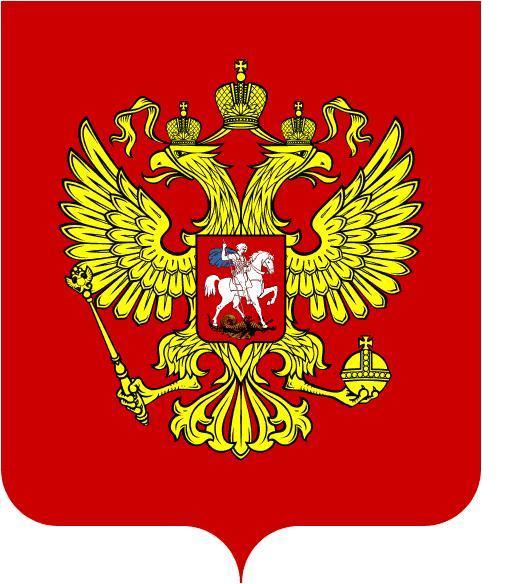 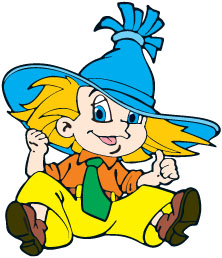 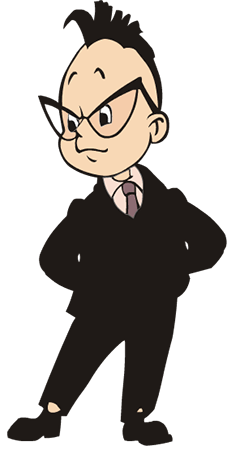 Каким был герб?
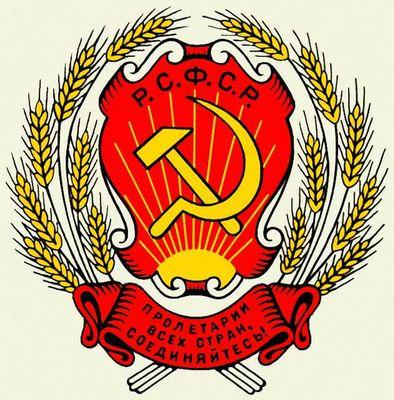 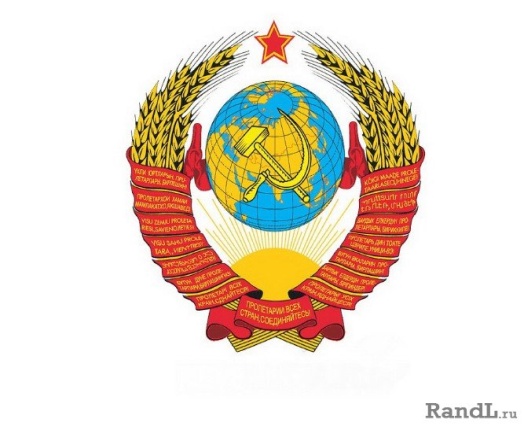 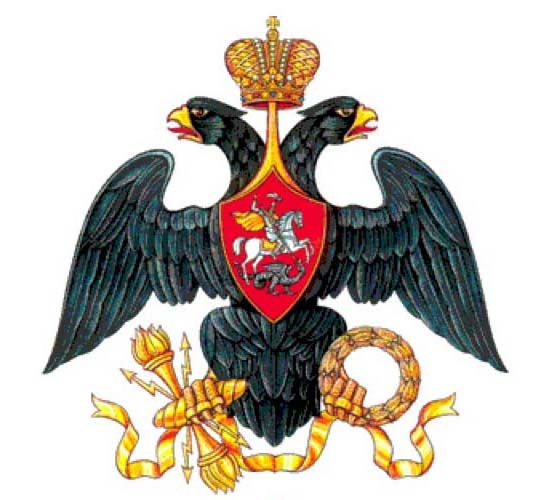 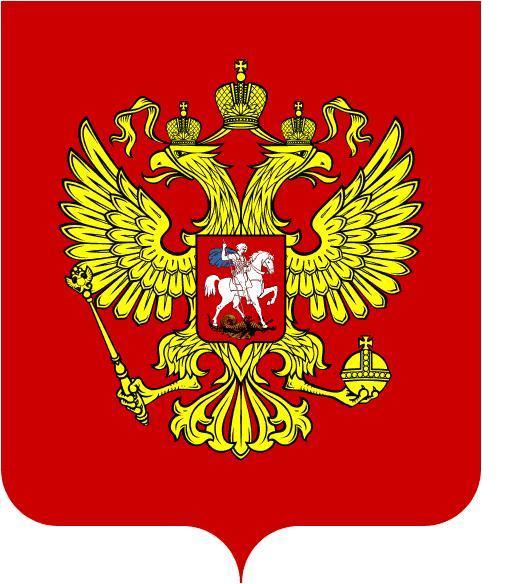 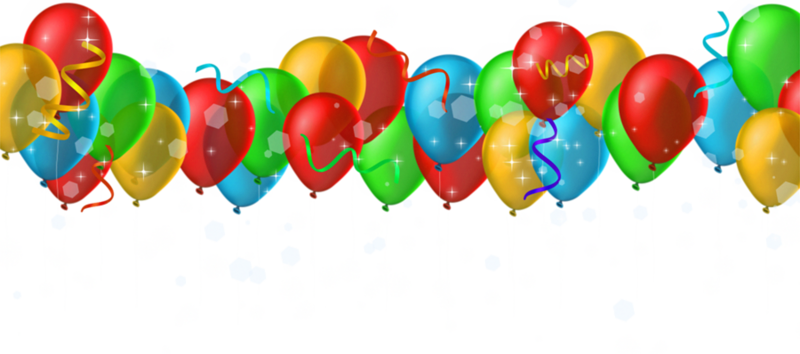 Молодцы!!!
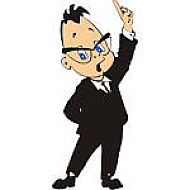 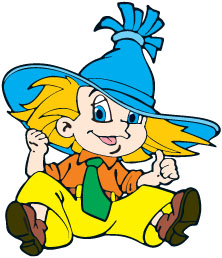